Passé composé с глаголом être
sortir
entrer
partir
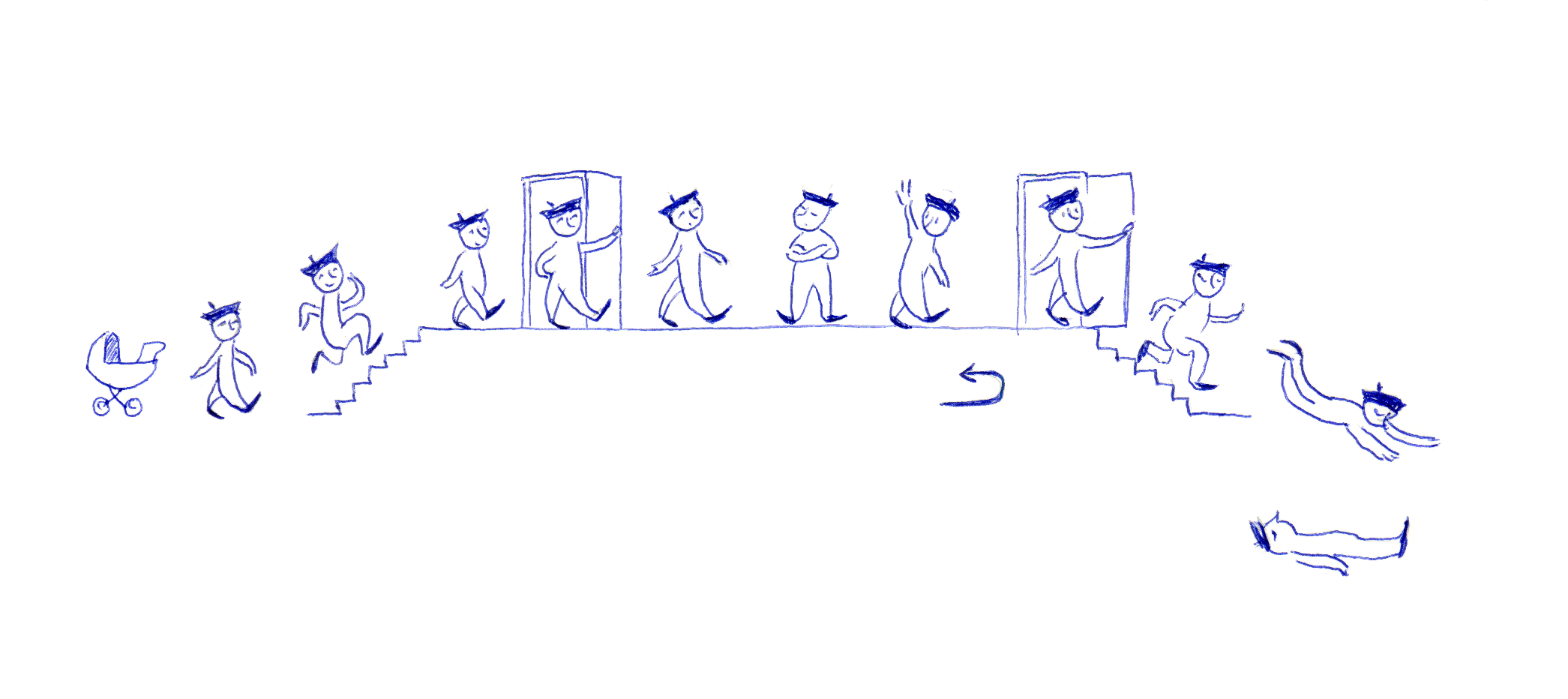 descendre
venir
rester
tomber
passer
arriver
monter
revenir
retourner
rentrer
aller
naître
mourir
Passé composé
Je prends le bus → Je le prends → Je l’ai pris J’écris à ma sœur → Je lui écris → Je lui ai écrit
même
Les activités quotidiennes
Les activités quotidiennes